Flutopferhilfe Assam
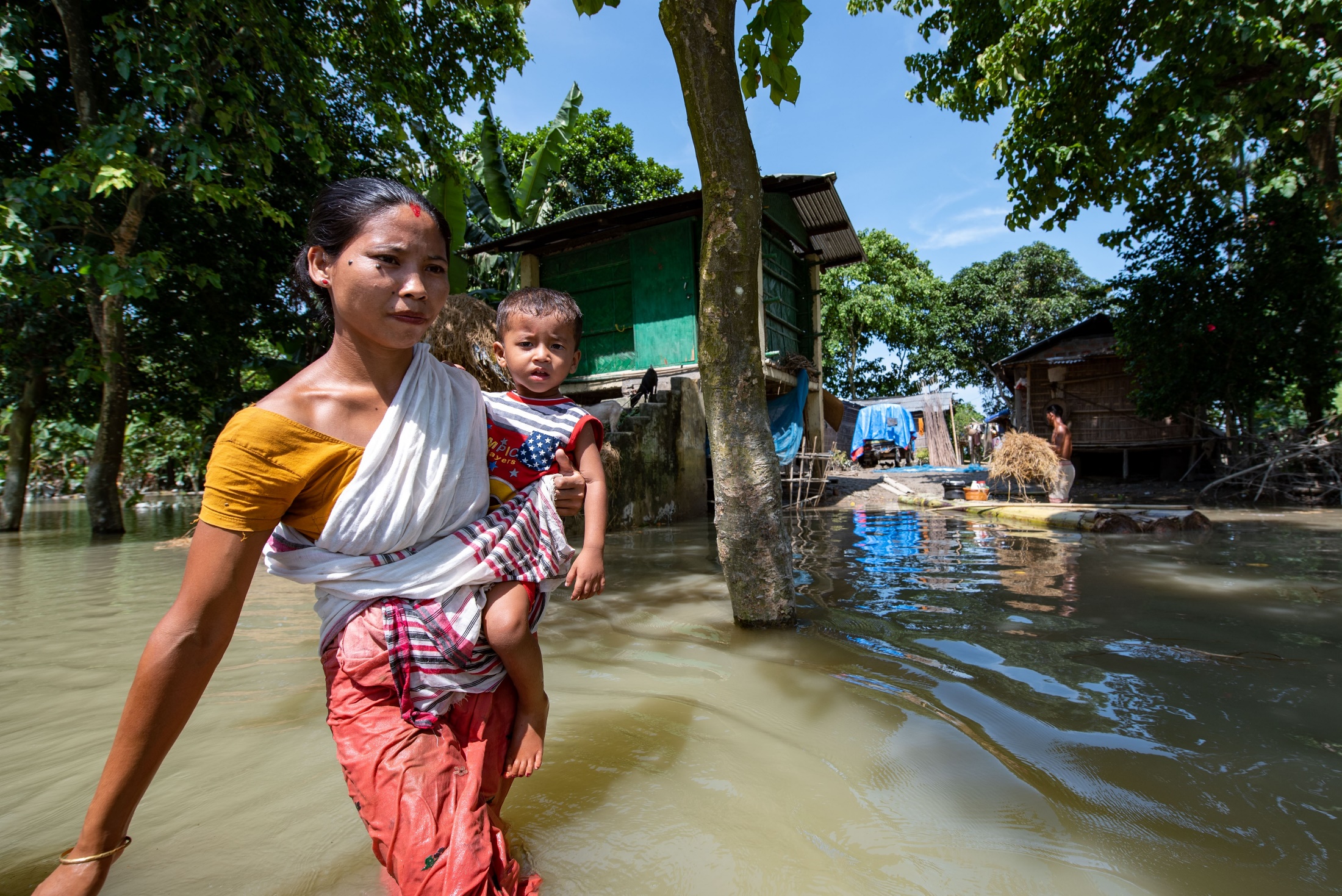 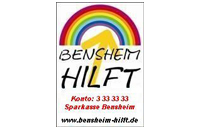 Flutopferhilfe Assam
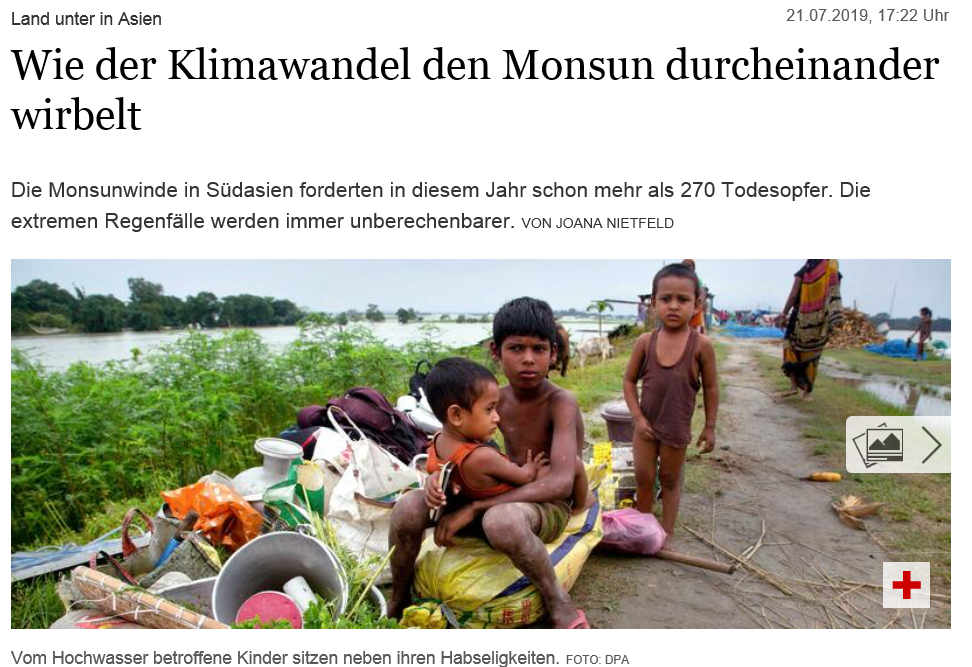 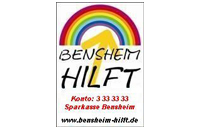 Ein Projekt der Karl Kübel Stiftung für                                              Kind und Familie und der Strahlemann Stiftung
Flutopferhilfe Assam
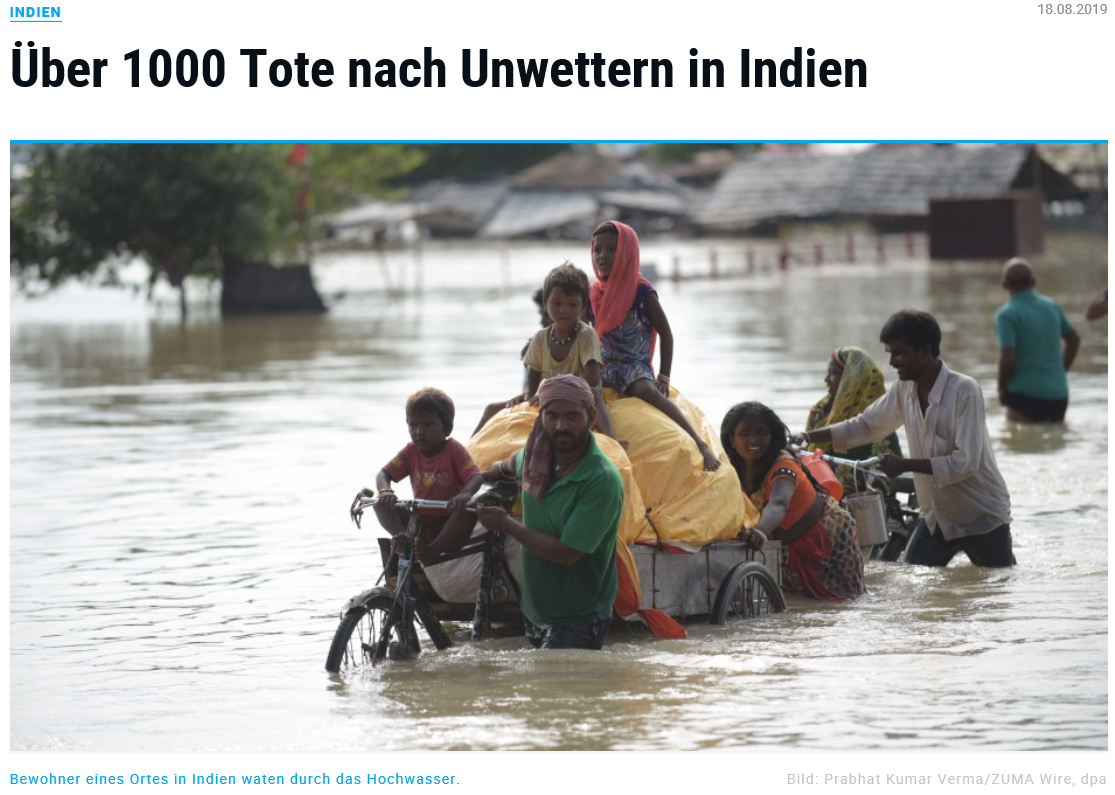 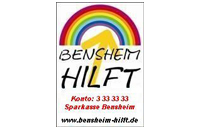 21.08.2019
Flutopferhilfe Assam
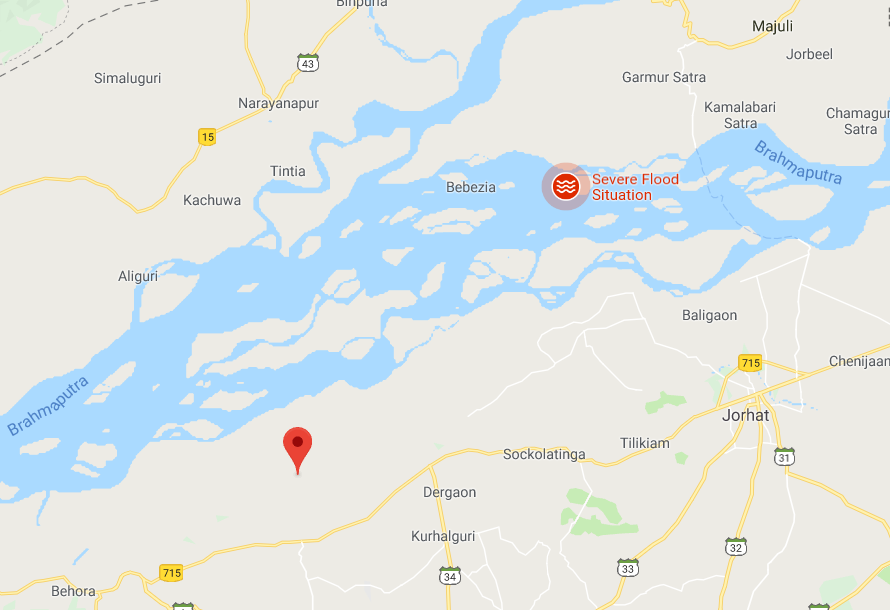 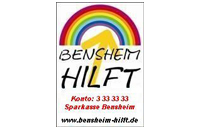 21.08.2019
Flutopferhilfe Assam
“According to data put out by Assam State Disaster Management Authority, till July 18 the death toll has touched 27 and is likely to go up. Over 4,000 villages in 28 districts out of the state's 33 have been affected.

Assam's population is just over 3 crore (30 Millionen); of this 53.5 lakh-plus (5,3 Millionen) people are under threat. While close to 1,000 houses have been damaged, 88 animals have been washed away. Over 16 lakh (1,6 Millionen) animals, including livestock have been affected.

Over 2 lakh hectares (200.000 Hektar) of crop land have been affected by the flood waters. Infrastructure - roads, bridges, culverts - and public utilities have also taken a hit.” 

Auszug aus India Today                                      vom 20.07.2019
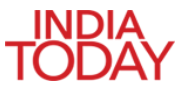 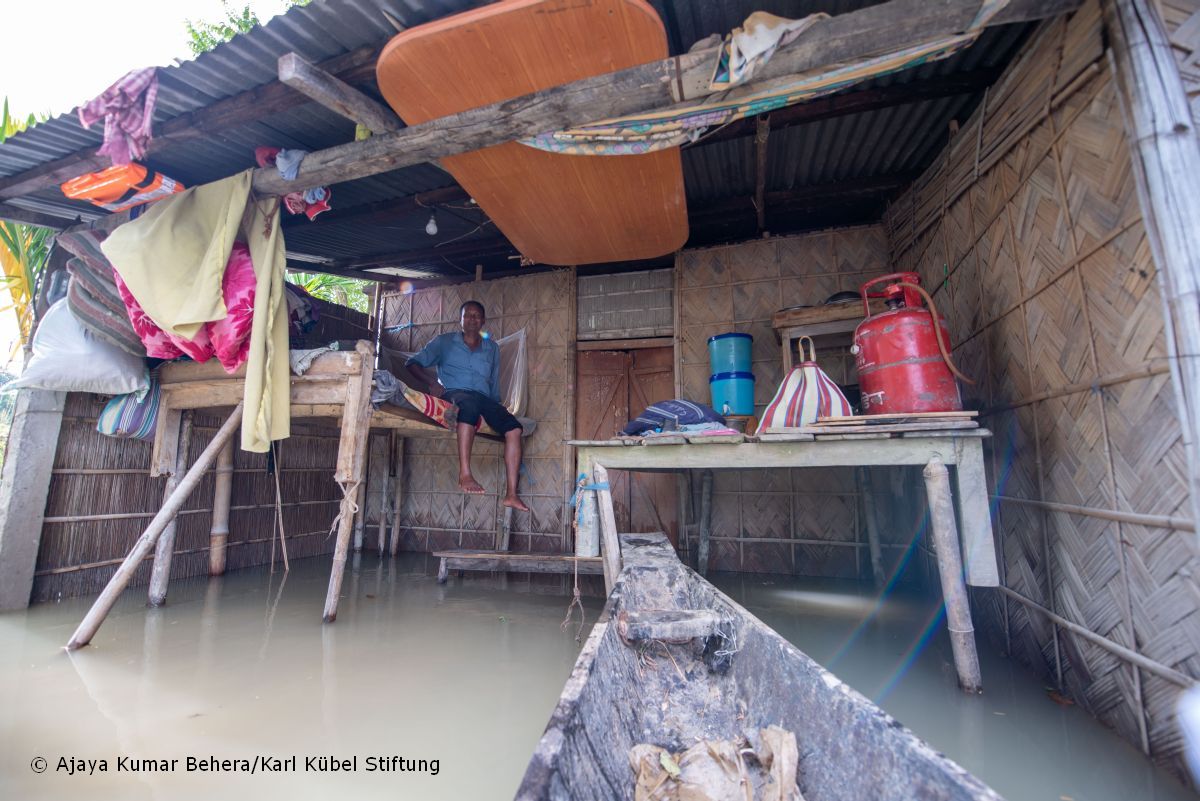 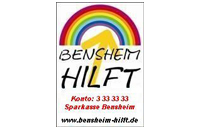 21.08.2019
Flutopferhilfe Assam
Rashtriya Gramin Vikas Nidhi
(National Village Development                        Fund)

Langjährige Partnerorganisation                      der Karl Kübel Stiftung, die in                    der Region (5 Dörfer mit ca.                             8.000 Menschen) seit 2016 ein ländliches Entwicklungsprojekt durchführt.

Komponenten: 
Einkommensförderung für Kleinbauern durch Verbesserung der Viehhaltung (Schweinemast, Ziegenzucht, Hühner-zucht, Entenhaltung, Gemüse- und Reisanbau),
Plantagenanbau von Bananen                        und Obstbäumen (Zitronen),
Gründung von Erzeugergruppen (Kooperative Vermarktung),
Bau von überschwemmungs-                           sicheren Viehstandplätzen,
Brunnenbau, etc.
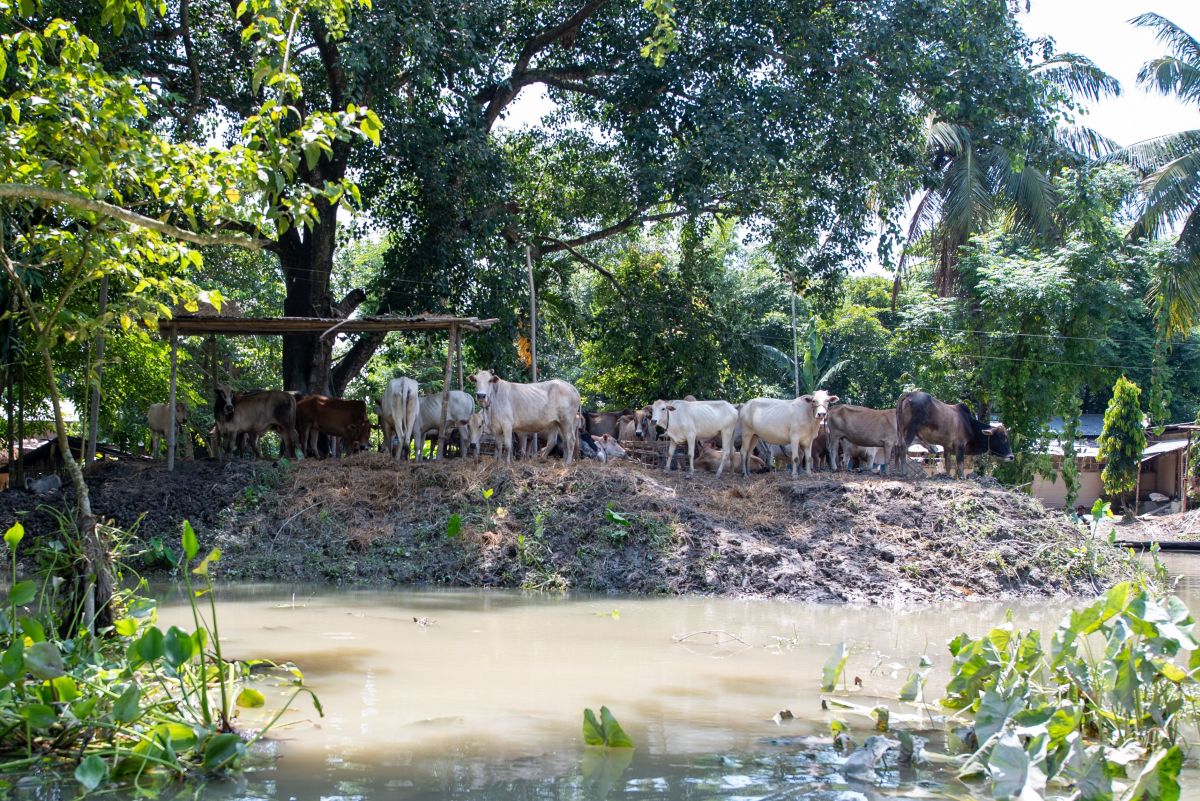 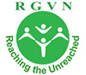 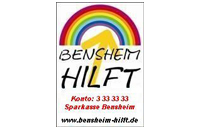 21.08.2019
Flutopferhilfe Assam
Durch die Überflutungen ist es zu schweren Schäden gekommen

Vernichtung der Nahrungs-mittelvorräte
Vernichtung der Reis- und Gemüseanbauflächen bzw. der neuen Aussaat
Zerstörung von Bananen- und Obstbaumpflanzungen
Verlust von Nutzvieh bzw. Zwang zum kurzfristigen Verkauf von Nutzvieh 
Schwere Schäden an Gebäuden und Infrastrukturen                        (Straßen, Schulen,                       Dämmen etc.),
Einzelne Todesfälle
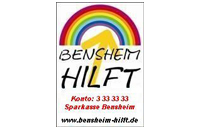 21.08.2019
Flutopferhilfe Assam
Die unmittelbare Nothilfe umfasste

Versorgung von 680 besonders betroffenen Familien (etwa 4.000 Menschen) mit Lebensmittel-rationen bestehend aus
Reis (4,5 kg pro Familie)
Linsen (1,5 kg pro Familie)
Soja 
Milch
Mineralwasser
Brot
Salzgebäck
bei Bedarf Babynahrung
Die Nahrungsmittelrationen                       waren so ausgelegt,                              um die Erstversorgung                               für ca. 1 Woche zu                             gewährleisten.
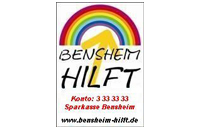 21.08.2019
Flutopferhilfe Assam
Darüber hinaus wurden Toiletten- und Hygieneartikel verteilt.

Mit zurückgehenden Wasser-ständen wurden ab Anfang August Phenyl und Desinfektionsmittel verteilt, um den Ausbruch von Krankheiten zu verhindern.

Gesamtkosten der bisherigen Maßnahmen: 577.216,17 Rs. 
(= ca. 7.500,- €), d.h. bei                     4.000 versorgten Personen,                 knapp 1,90 € pro Person
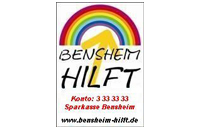 21.08.2019
Flutopferhilfe Assam
Herausforderung in der ersten Hilfsphase waren teilweise die schwierige Erreichbarkeit der von den Wassermassen eingeschlos-senen Dörfer. 

Insgesamt war der Transport schwierig, da die noch befahr-baren Dämme oftmals von dort lagernden Menschen blockiert waren. Zudem gab es unmittelbar während der Überflutungen nur wenige trockene Verteilstellen, wo die Hilfsgüter gelagert und verteilt werden konnten.
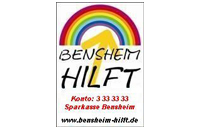 21.08.2019
Flutopferhilfe Assam
Weitere geplante Hilfsmaßnahmen zum Wiederaufbau über die nächsten sechs Monate:

Unterstützung von besonders betroffenen Familien (40) durch die Vergabe von Kleinkrediten in den Bereichen

Wiederaufbau der Landwirt-schaft (Saatgut und Pflanz-material) 
Kleintierhaltung
Weberei/Spinnerei
Kleinhandel (Aufbau bzw. Wiedereinrichtung                                      von Läden, Gemüse-                          handel etc.)
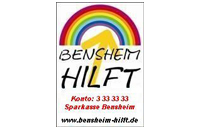 21.08.2019
Flutopferhilfe Assam
Die Kreditvergabe wird wesentlich über die bereits bestehenden Frauenselbsthilfegruppen erfolgen. Die Konditionen der Kreditvergabe sind wie folgt festgelegt.

Durchschnittlicher Kredit pro Familie 10.000,- Rs. (ca. 130,-€) Vergabe bzw. Rückzahlung (monatlich) innerhalb von 12 Monaten 
Zinssatz 5 % p.a.
Rückzahlung in einen gemein-samen Fond, der in der Folge auch anderen Familien zur Verfügung stehen wird. 
Finanzierungsbedarf                für 40 Haushalte                400.000,- Rs.                          (ca. 5.300,- €)
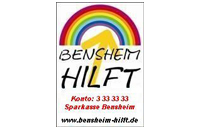 21.08.2019